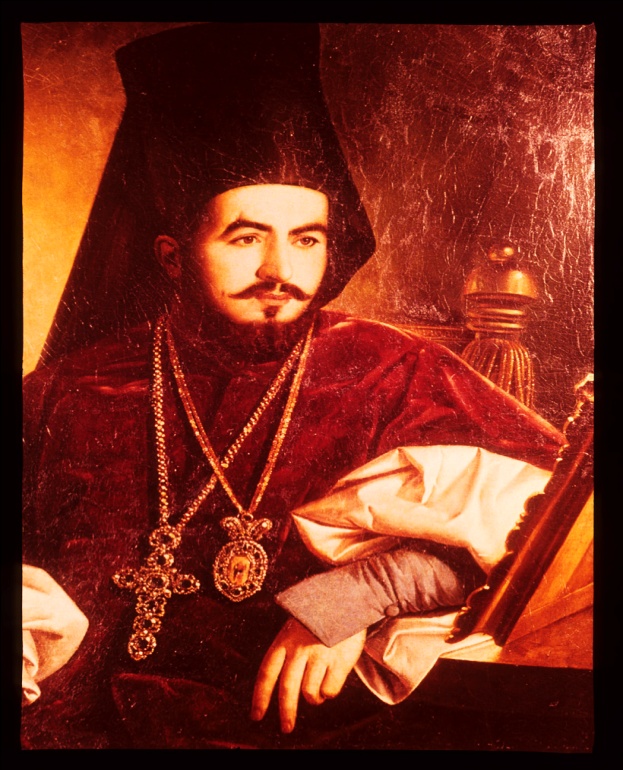 Petar II Petrović NjegošGorski vijenac
O piscu...
Petar II Petrović Njegoš bio je crnogorski vladika i vladar, pjesnik, književnik i filozof. On je u svojoj ličnosti sjedinio pravoslavnoga mitropolita, državnika, pjesnika i filozofa.

Prve pjesme napisao je pod uticajem epske narodne poezije koja je ostavila snažan trag na njegovo cjelokupno stvaralaštvo.
Godine 1834. Njegoš je štampao prvu zbirku od deset pjesama među kojima se ističu dvije „Zarobljeni Crnogorac“ i „Crnogorac k svemogućem Bogu“. Najveći broj pjesama objavio je za vrijeme svoga života. Krunu njegovog književnog rada čine djela „Luča mikrokozma“, „Gorski vijenac“ i „Lažni car Šćepan Mali“.

Godine 1847. Njegoš je u Beču objavio svoje najveće i najznačajnije djelo, „Gorski vijenac“.

Vladika Petar II Petrović Njegoš je umro od tuberkoloze, 31. oktobra 1851. godine.
Sahranjen je najprije u Cetinjskome manastiru, a zatim su njegovi ostaci preneseni u kapelu na Lovćenu.
ISTORIJSKA OSNOVA

Njegoš je dramsko-epski spjev ,,Gorski vijenac’’ napisao 1847. godine, a djelo predstavlja vrhunac njegove autorske izražajne zrelosti.

Prvobitni naslovi  ,,Gorskog vijenca’’  bili su      
,,Izvi iskra’’, ,,Izvita iskra’’,  ,,Izvijanje iskre’’.
Sam naziv djela znači – „gora“ skraćeno  Crna Gora, odnosno „gorski“ -crnogorski vijenac je pobjednički vijenac (lovorov vijenac kojim su nekada nagrađivani pobjednici).
„Gorski vijenac“ je vijenac slave koji je posvećen crnogorskome junaštvu.
Hibridni tekst – tekst koji ima osobine sva tri književna roda

*,, Gorski vijenac’’ je djelo koje spaja elemente  epskog, lirskog i dramskog roda u jednu umjetničku cjelinu.

* Može se izvoditi na sceni, ali se njegov visoki umjetnički domet može doživjeti i pojmiti jedino čitanjem.
Dramski elementi :
Popis lica
Dijalog , govor likova
Didaskalije (remarke)

Epski elementi :
-broj motiva i mnoštvo scena
-radnja teče sporo
-heroika narodne epike
-obim i karakter narativnih remarki
LIRSKA MJESTA

Mnogi monolozi u djelu imaju lirske karakteristike:

San  Vuka  Mandušića
Opis Mandušićevog boja sa Turcima oko kule Radunove
Tužbalica sestre Batrićeve
Svatovske pjesme kroz cetinjsko polje
Monolog Mustaj-kadije o ljepoti muhamedanstva
Dijelom monolozi igumana Stefana i vladike Danila
POSVETA

Ovo Njegoševo delo je posvećeno Prahu Oca Srbije, odnosno ubijenom voždu Karađorđu, koji je započeo oslobođenje Srbije od Turaka:

Al' heroju topolskome, Karađorđu besmrtnome,
sve prepone na put bjehu, k cilju dospje velikome:
diže narod, krsti zemlju, a varvarske lance sruši,

Posveta je pisana u Beču na Novo ljeto 1847. godine.
RADNJA

Organizovana po vremenskom principu

Podijeljena na tri cjeline :
 
Skupština o Trojičinu dne, proljeće (197 stihova)
Skupština o Malome gospođinu dne,jesen (2241 stih)
-Badnje veče (374 stiha)
 ,,Gorski vijenac’’ima ukupno 2819 stihova
Prva skupština ili Skupština uoči Trojčina dne

Na samom početku dat je monolog vladike Danila u kome Vladika, misleći da ga niko ne čuje razgovara sam sa sobom. Vladika kao svešteno lice izražava tugu, zabrinutost zbog stanja u Crnoj Gori.
U ovom monologu zastupljeni su lirski elementi, lirski kod, jer je naglašena vladičina usamljenost i njegova osjećanja.
Vladika se mislima vraća kroz istoriju, prisjeća se izdajnika.
Proziva izdajnike vjerom i kletvom prađedovskom, jer se podrazumijeva da su vjera i nasleđe bitni Crnogorcima
Predviđa crne dane, čudi se tolikoj nesreći koja je zadesila njegov narod i pita se do kada će trajati žrtva naroda.
Zvuk monologa je jak, ponavljaju se riječi Bog, krst, vjera, kletva.
Proklinje trenutak kada su ga Turci poštedjeli, jer smatra da je iznevjerio narod i svoja vjerovanja.
Na scenu dolazi Vuk Mićunović koji pokušava da ospori vladici takvo razmišljanje i podsjeća ga na mladost, snagu, hrabrost crnogorskih momaka.
Govori mu o danu pobjede Crnogoraca, poziva na borbu i hrabrost.
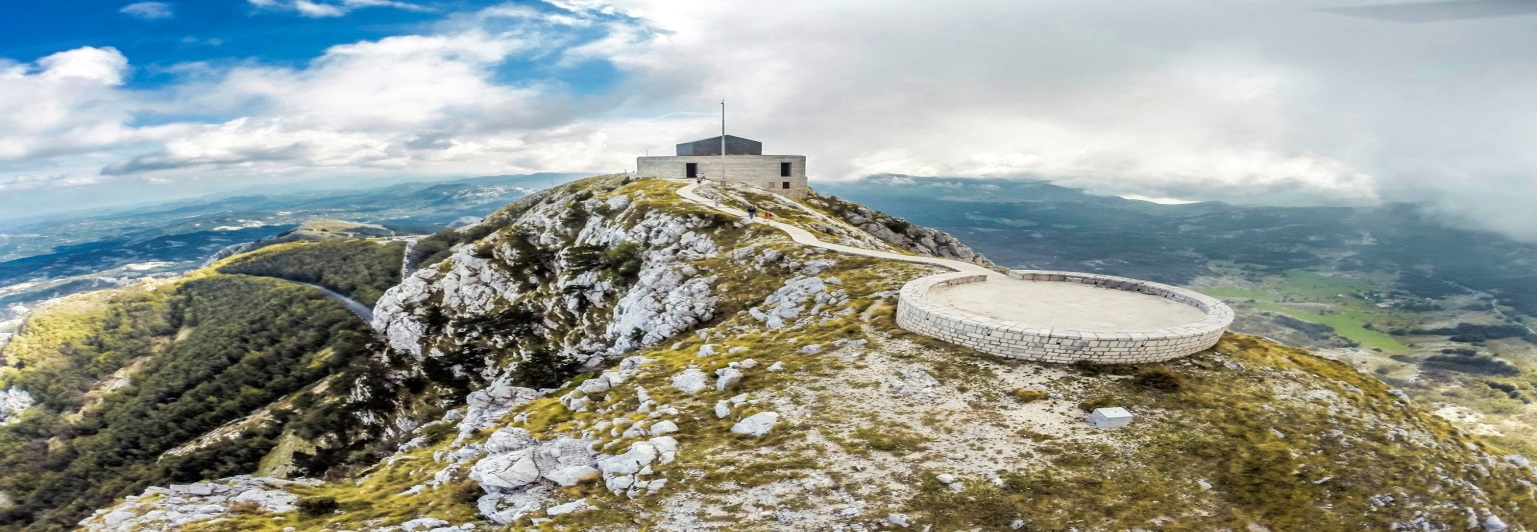 Crnogorci iznose krst na vrh Lovćena da bi bili bliži Bogu.
Međutim, munje se nebom prekrstiše i napraviše na nebu krst kakav još niko vidio nije. Dok su mu se divili, shvatiše da je to božiji znak kojim Bog odobrava njihove odluke.
Dok vojvoda Draško pokušava da ubije kukavicu ostali mu govore da su kukavice u prenesenom značenju, ćerke kneza Lazara.
Skupština o Malome Gospođinu dne na Cetinju
Druga skupština počinje uvođenjem kola. 
U drugoj skupštini se uvodi veliki broj likova i njihovi profili se jasno definišu.
Nekoliko glavara se okupilo na Cetinju ne bi li donijeli odluku o poturicama.
Martinovići kasne i pričaju ostalima kako je žena Crnogorca Kasana pobjegla sa Turčinom. Uznemireni ovim događajem krenu za Ružinim svatovima i kako su htjeli da ubiju Turke ubiju i Ružu.
Crnogorci smatraju da su se obrukali, jer ne priliči junacima da ubiju ženu ma koliko ona zgriješila.
Vladika Danilo nije pristalica istrage poturica i on smatra da su poturice i Crnogorci braća dok ga ostali ubjeđuju da su poturice gori nego sami Turci.
Za Vuka Mandušića se vezuje i lirski kod koji je naglašen u stihovima koji predstavljaju njegov san, gdje on govori o tome šta osjeća prema Anđeliji.
Osim toga što nije karakteristično da jedan muškarac u tom vremenu gaji takva osjećanja, vrijednost ovih stihova se ogleda i u tome što ih je Njegoš dao u formi sna.
Dakle, ono što nije dozvoljeno na javi, nije zabranjeno sanjati, a ono što je tajno, skriveno, što čovjek ne dijeli ni sa kim je najljepše  i najdragocjenije.
Vojvoda Draško se vraća iz Mletaka i priča Crnogorcima o svojim utiscima. Način na koji je on doživio njihove običaje, navike, život dat je na veoma duhovit način. Vojvoda se čudi njihovim kućama koje su velike, ali hladne, čudi se njihovom fizičkom izgledu i kaže da su ružni, da nemaju čistog i prijatnog vazduha, jer nemaju prirodu kao što je ima Crna Gora.
Zatim knez Janko pita bješe li kakve igre ne bi li saznali nešto više o njima, a Draško se ne može načuditi jer se oni okupljaju uveče da bi gledali pozorište, cirkus, što je za Crnogorce neshvatljivo.
Pojavljuje se iguman Stefan sa čuvenim monologom.
Treća skupština /BADNJE VEČE
Iguman Stefan se raduje ovom prazniku, loži badnjake, pije vino, nazdravlja, uzima gusle i poje.
Vladika Danilo mu govori kako je lijepo što je tako veseo, dok iguman odgovara savjetovajući ga govoreći o svojim mukama, o zlu koje prati čovjeka na zemlji.
Iguman govori da je vladika mlad i da ima još puno tuge i nesreće da osjeti i vidi. Govori o tome kako se ljudi brukaju svojim nedjelima.
Glavni događaj nije prikazan , o njemu će izvijestiti oni koji se polako vraćaju sa bojišta.
Vladika Danilo  plače, a iguman Stefan se smije. Svoj smijeh on će objasniti  ovako:
„Da umijem plakat od radosti
bih plakao slađe nego igda
al  kod mene kada poje duša
suze mi se smrznu od radosti.“

Vuk Mandušić se vraća iz harača, gdje je branio nemoćne Crnogorce koji su morali predati Turcima harač.
Na kraju Gorskog vijenca vladika Danilo predaje Mandušiću pušku.
KOLEKTIVNI LIKOVI
Kolo

Izražava u djelu karakteristike narodnog crnogorskog kolektiva 
Prvo kolo osuđuje neodlučne i daje podršku onima koji su već na prvoj skupštini bili za istragu
U toku trodnevnog sabora crnogorskih glavara kolo se javlja još četiri puta sumirajući istorijsku prošlost Crnogoraca
Poslednji put kolo se javlja na samom kraju i govori o početku ustanka i uspjehu u bici na Cetinju. Simbolično se čestita Božić koji predstavlja novo rađanje.
Likovi Crnogoraca
su u velikoj mjeri individualizovani svojim društvenim položajem i načinom mišljenja:
Vladika Danilo – tip modernog vladara
Iguman Stefan – tip iskusnog mudraca
Vuk Mandušić –tip junaka jakih osjećanja
Vuk Mićunović-tip nepokolebljivog junaka kome su podjednako britke i sablja i riječ
Glavari:  serdar Vukota, knez Janko, vojvoda Draško, knez Rogan- junaci sa različito izdiferenciranim karakternim osobinama: ozbiljni, vedri, smiješni ili mudri
Istočnjačka kultura u spjevu prisutna je kroz pojavu i misao likova: Skender-aga, Mustaj-kadija, Ferat Začir, Arslan-aga Muhadinović, Hadži-ali Medović, turci, Svat turčin, Selim-vezir.
Oni su nosioci turske kulture i religije, ljudi zaneseni ljepotom i silom imperije kojoj pripadaju. Razumiju vrijednost suživota i vjeruju u mogućnost dogovora.
Ferat Začir smatra „da se dvije vjere mogu složiti iako je zemlja pouzana“, a Arslan-aga moli Mandušića da se s njim okumi, jer mu je čast okumiti se s takvim junakom.
Ženski likovi

Sestra Batrićeva
Ruža Kasanova
Snaha Milonjića bana
Ljubica Radunova
Fatima 
Baba
Žene u ,,Gorskom vijencu’’ su sestre, majke, snahe, ljube i nalaze se u pozadini, van scene, kao i u patrijahalnom svijetu
Na sceni se pojavljuju jedino sestra Batrićeva i baba; ostale su prisutne u pričama i snovima junaka.
Tužbalica sestre Batrićeve je od posebnog značaja u literarnom smislu za „Gorski vijenac“. Jedan od najemotivnijih momenata svakako pripada ovom segmentu u kojem sestra izražava tugu zbog smrti svoga brata, heroja Batrića. Stihovi su veoma potresni zbog načina na koji ih sestra izgovara, ton je uzvišen, upoređuje brata sa sokolom, očima, suncem. Kune Turke koji ga pogubiše, pita se kako će njegov otac bez njega, sestre, djeca, mlada ljuba.
Dirnuti ovim tužnim i iskrenim riječima svi glavari zaplakaše.
Ovim stihovima Njegoš je prikazao neizmjernu ljubav prema bratu, što je karakterističan odnos sestre prema bratu na crnogorskom području.
U velikom bolu prema bratu čije osobine i izgled iznosi u stihovima, sestra ne vidi drugi izlaz do samoubistva. Iako se ovaj čin samooduzimanja života kosi sa načelima hrišćanske vjere, smatra se da je Njegoš  iskoristio ovu situaciju da bi pojačao sliku žalosti.
Dat je lik mlade žene, Crnogorke Ruže Kasanove. Kasan je bio njen muž i iako nije bio mnogo cijenjen i poštovan u tadašnjem društvu svakako je bio Crnogorac. Ruža je osjećala veliku ljubav prema čovjeku druge vjere-Turčinu i odlučila je da pobjegne sa njim. Saznavši za to, nekoliko Crnogoraca se dogovore da napadnu Turke i otmu Ružu. Prilikom  sukoba nehotice ubiše nesrećnu Ružu. Ovim činom Crnogorci su smatrali da su se obrukali, jer ne priliči jednoj herojskoj zajednici kakva je bila crnogorska da ubiju ženu.
Tu smo grdno obraz ocrnili i od boga dio izgubili.
Ne zna žena ko je kakve vjere, stotinu će promijeniti vjerah da učini što joj srce žudi.
Jezik i stil

,, Gorski vijenac’’se u velikoj mjeri oslanja na jezik i stil narodne poezije
Stilski izrazi i slike, metafora, simboli i dr. najvećim dijelom su iz :
religijske literature (hrišćanske, muhamedanske i hebrejske)
Antičke umjetnosti
Narodne epike
Domaći zadatak


1 Analiziraj riječi igumana Stefana o čovjekovom unutrašnjem miru i spokoju.
2. Uporedi  s kojih pozicija svijet i sukobe u njemu sagledava iguman Stefan , a s kojih Vladika.
3. Kako na Vladiku i njegove odluke i postupke utiče pozicija vladara.
4.Uporedi obraćanje Selima vezira Vladici i Vladike Selimu veziru?
5.Protumači  zašto ljubav Vuka Mandušića mora ostati  sakrivena u prostoru  sna.
6. Analiziraj doživljaj Mletaka vojvode Draška.